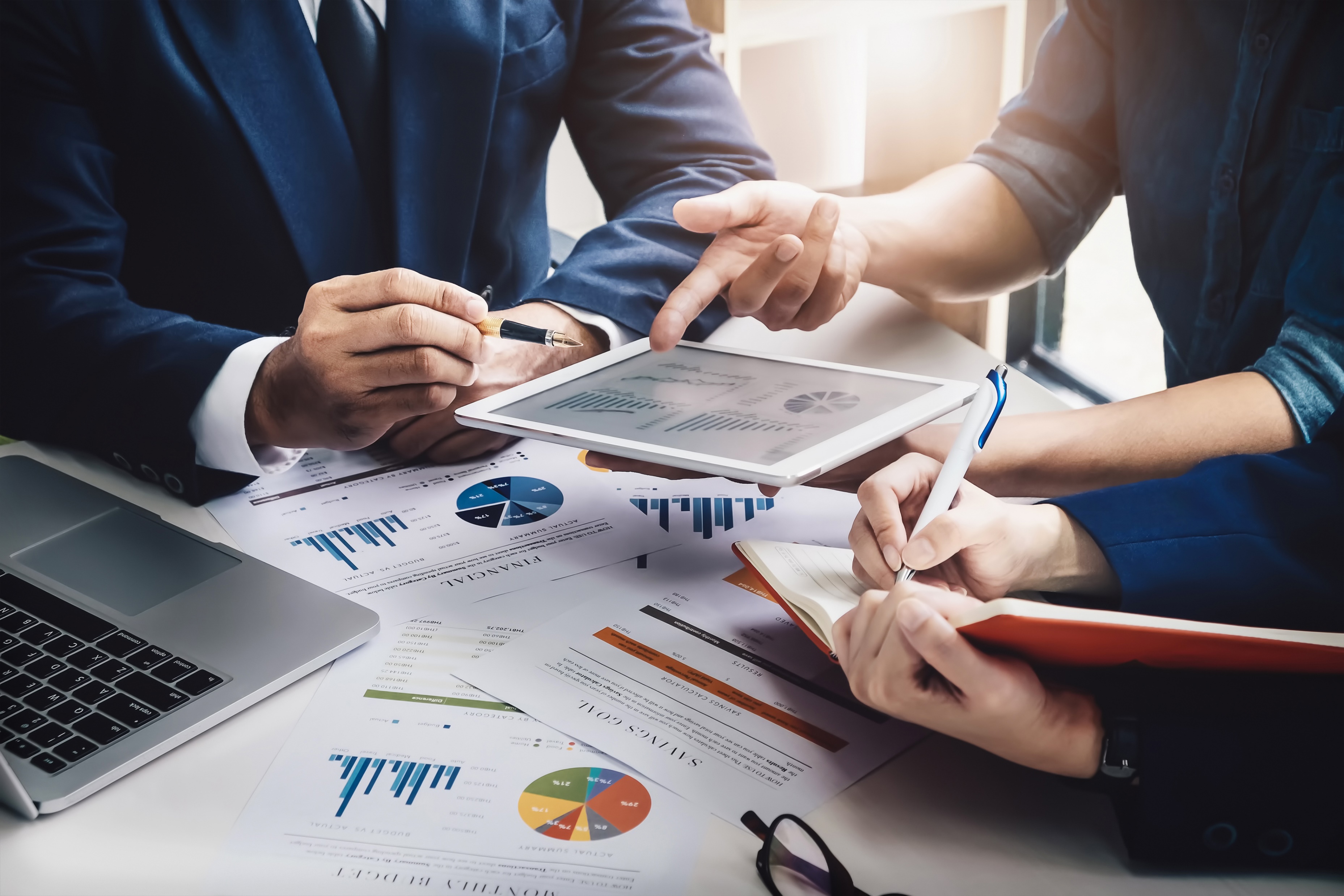 3. 
INTERNÍ AUDIT A MEZINÁRODNÍ AUDITORSKÉ STANDARDY
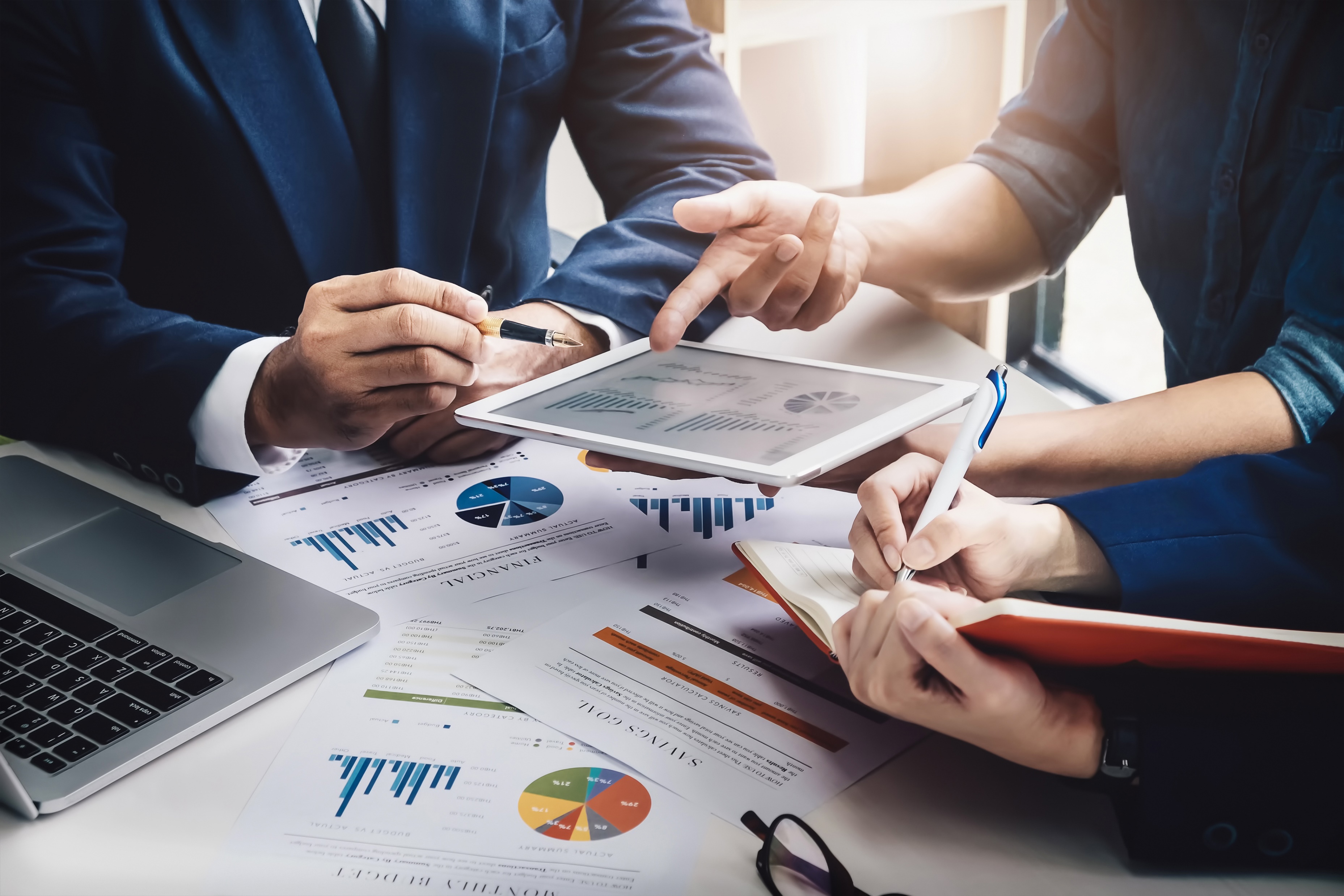 DEFINICE INTERNÍHO AUDITU 
Interní audit je nezávislá, objektivní a konzultační činnost zaměřená na předvídaní hodnot procesů a zdokonalování procesů v podniku.
Interní audit je nástroj, který pomáhá organizaci dosahovat jejích cílů, tím že přináší systematický, metodický přístup k hodnocení a zlepšování řízení rizik a řídících a kontrolních systémů.
Nezávislá kontrola všech činností v podniku (analyzování, hodnocení, doporučení a poradenství).
Interním auditem se:
ověřuje spolehlivost vnitřního kontrolního systému,
analyzují a monitorují se rizikové oblasti, 
odhaluje se porušování legislativních podmínek, 
měří se efektivita např. dosažení úspor snížením nákladů
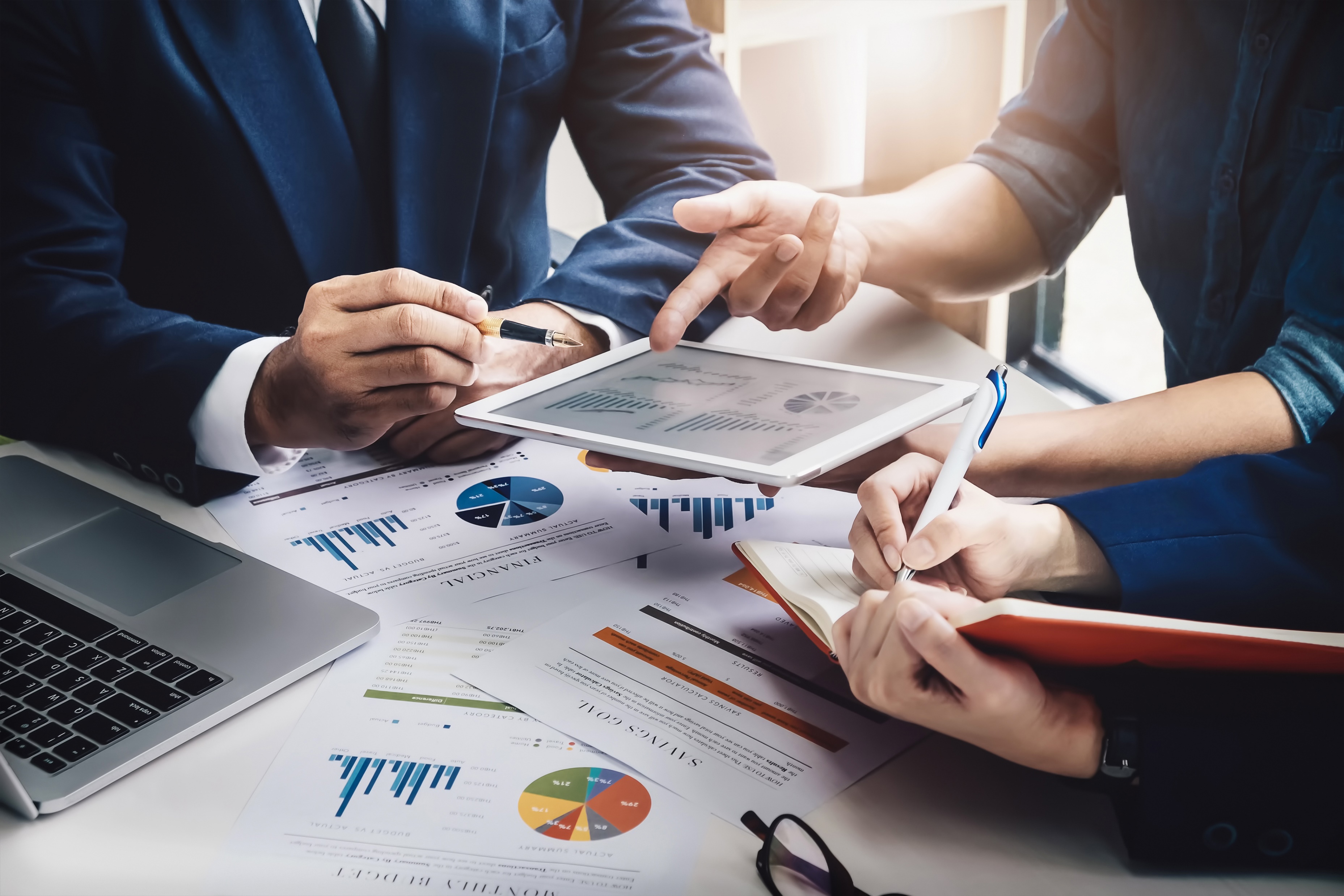 HISTORIE INTERNÍHO AUDITU 
Interní audit je oproti externímu auditu mladší disciplínou.
První interní audity se objevili na konci 20. století.
První interní útvary auditu vznikaly v bankách a pojišťovnách, později se dostaly do průmyslových a obchodních podniků.
V počátcích se jednalo pouze o finanční audit, později se však začaly auditovat operace, jakost, řízení nebo ekologie.
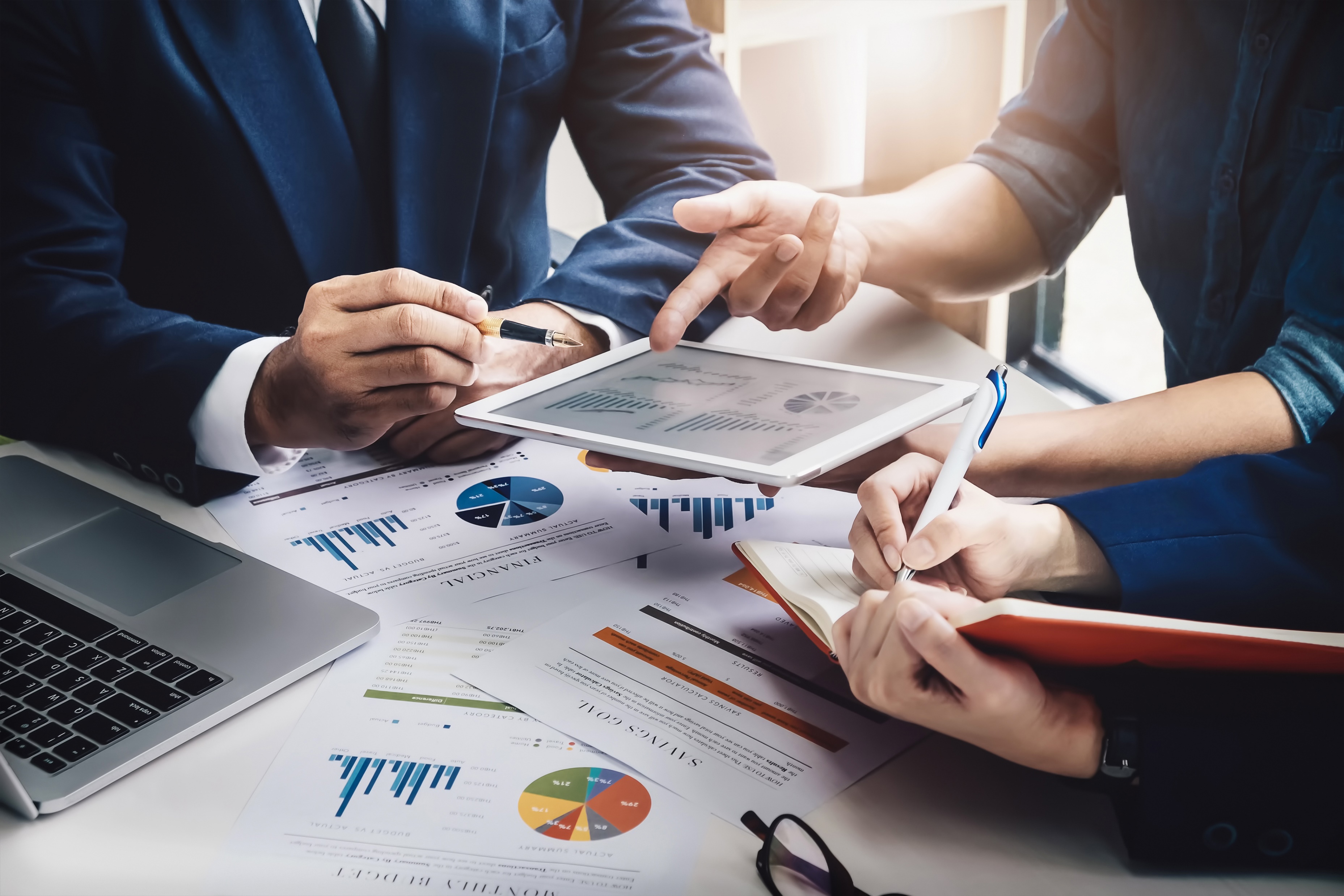 OBLASTI/SLUŽBY INTERNÍHO AUDITU
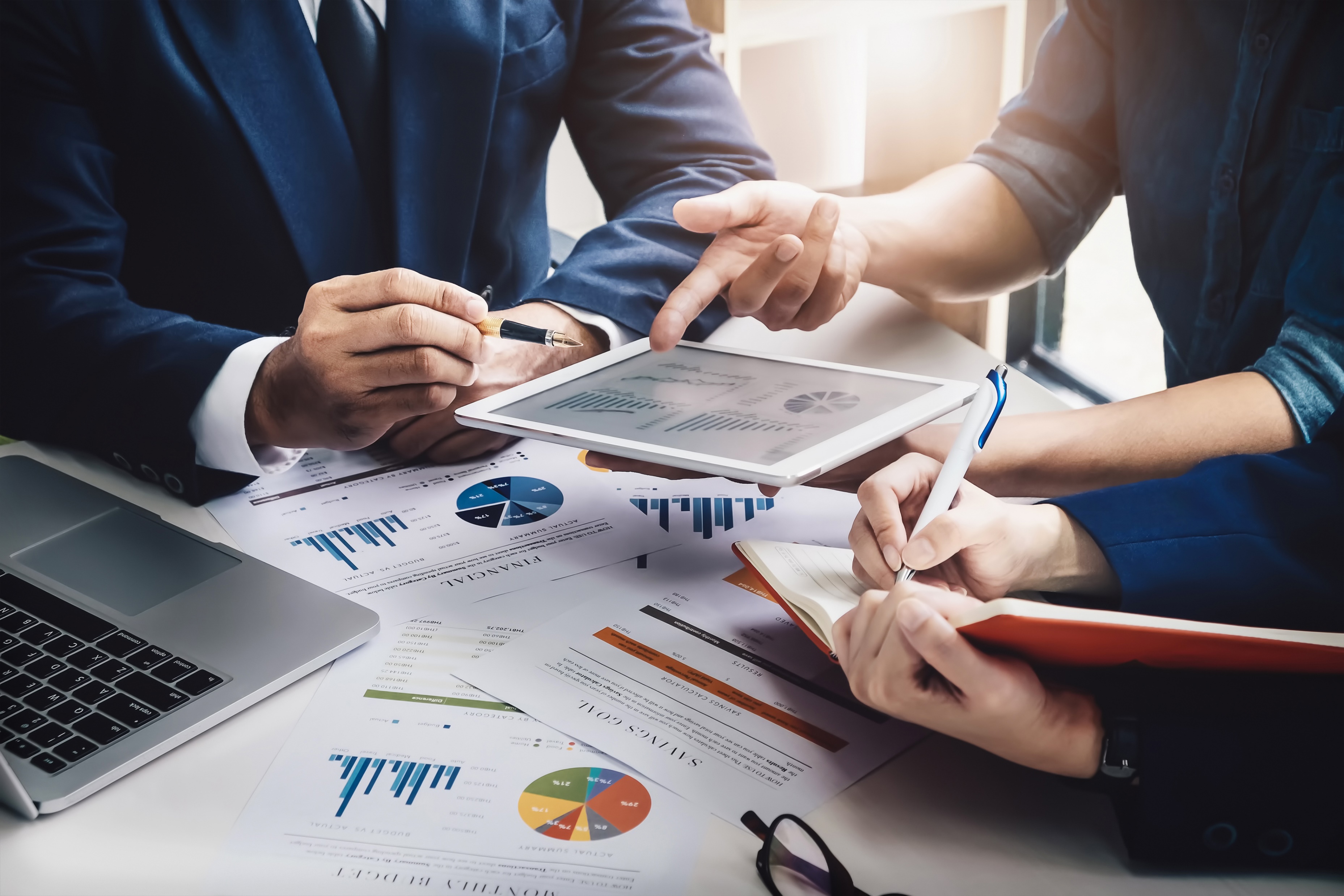 UŽIVATELÉ INTERNÍHO AUDITU
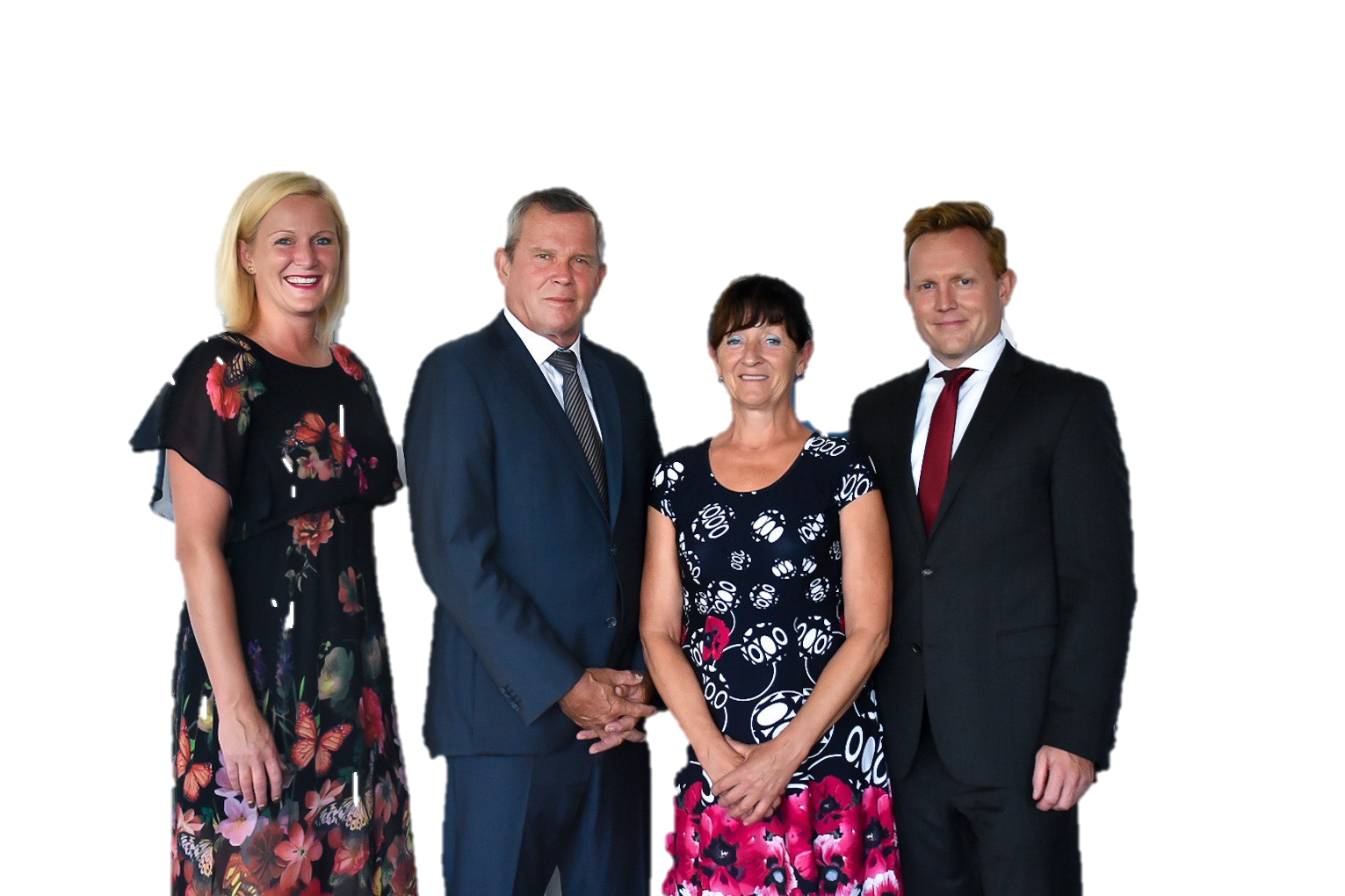 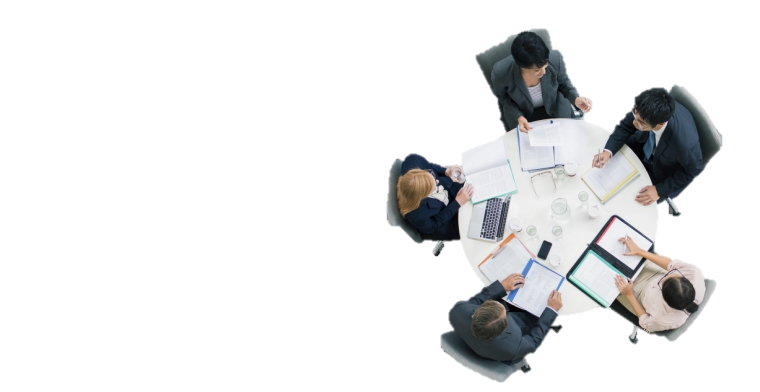 ŘÍDÍCÍ ORGÁNY SPOLEČNOSTI
VÝBOR PRO AUDIT
UŽIVATELÉ  AUDITU
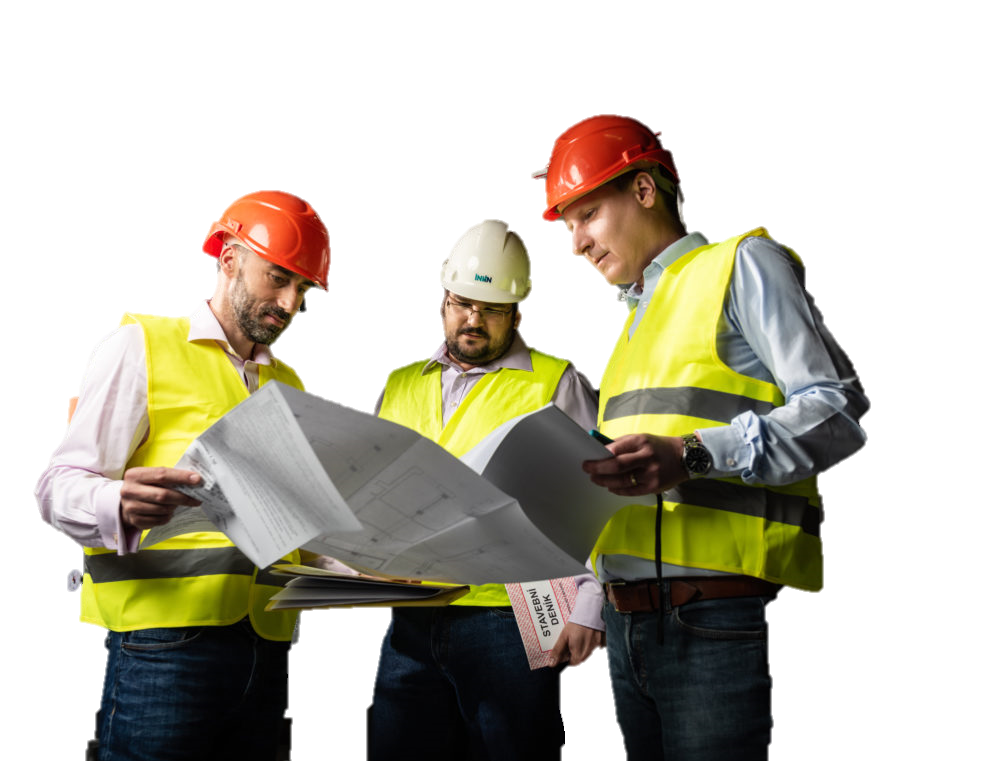 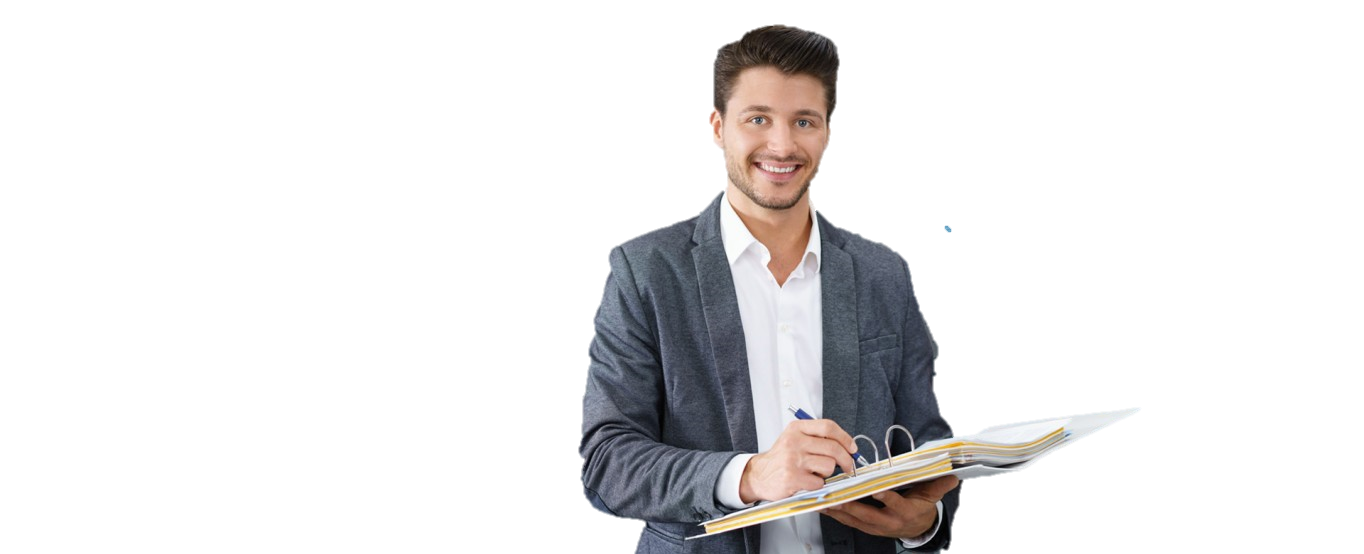 PROVOZNÍ MANAGEMENT
EXTERNÍ AUDITOR NEBO FIRMA
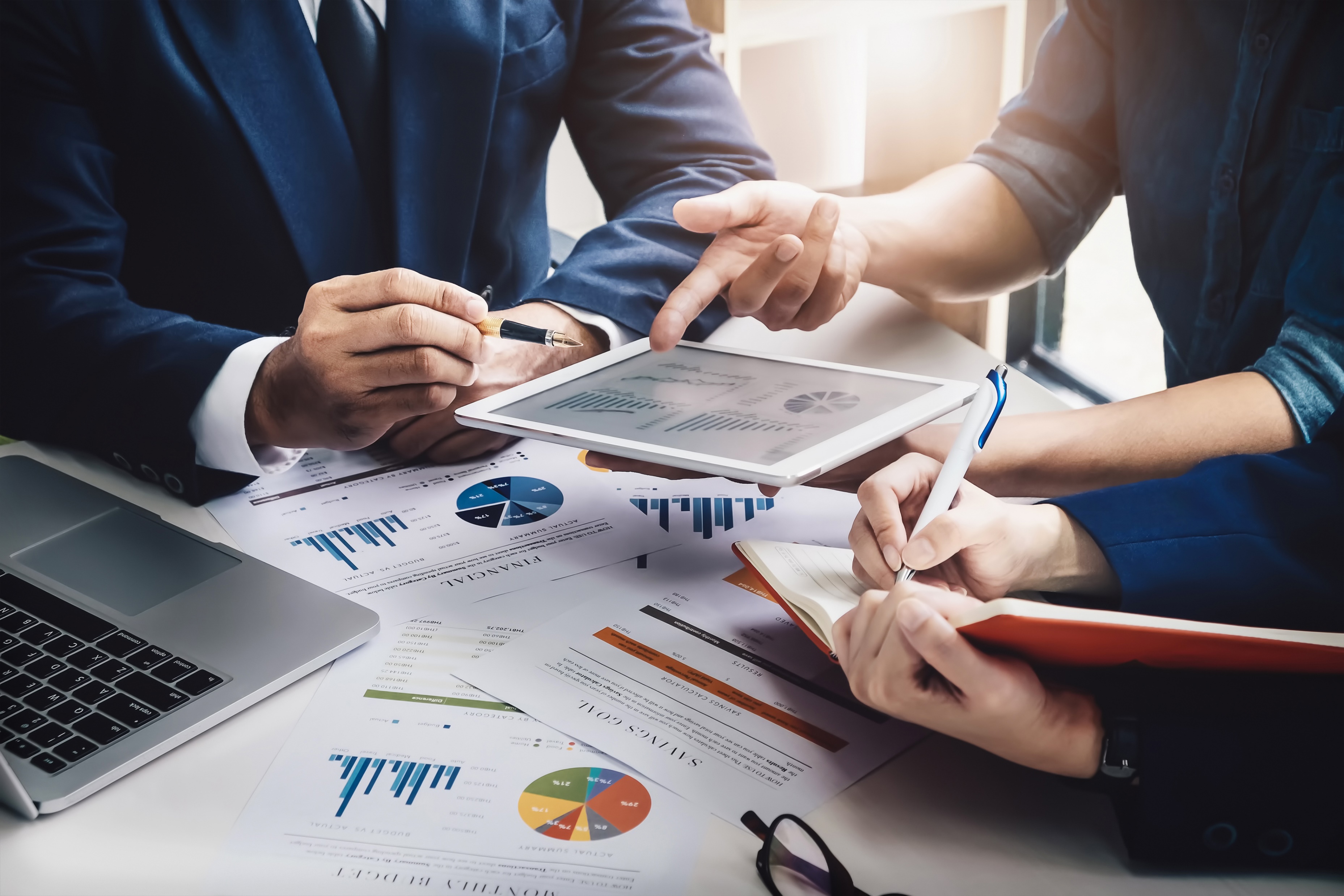 INTERNÍ AUDITOR 
Interní auditor se zaměřuje na hodnocení vnitřního kontrolního systému.
Managementu poskytuje informace, hodnocení, analýzy, doporučení a konzultace pro efektivní plnění jejich úkolů. 
Nejnovějšími světovými trendem interního auditu je ujištění o tom, že společnost si je vědoma rizik, kterým je vystavena, a zvládá je.
Český institut interního auditu (ČIIA) je spolek sdružující interní auditory za účelem jejich podpory a prosazování rozvoje interního auditu v České republice.
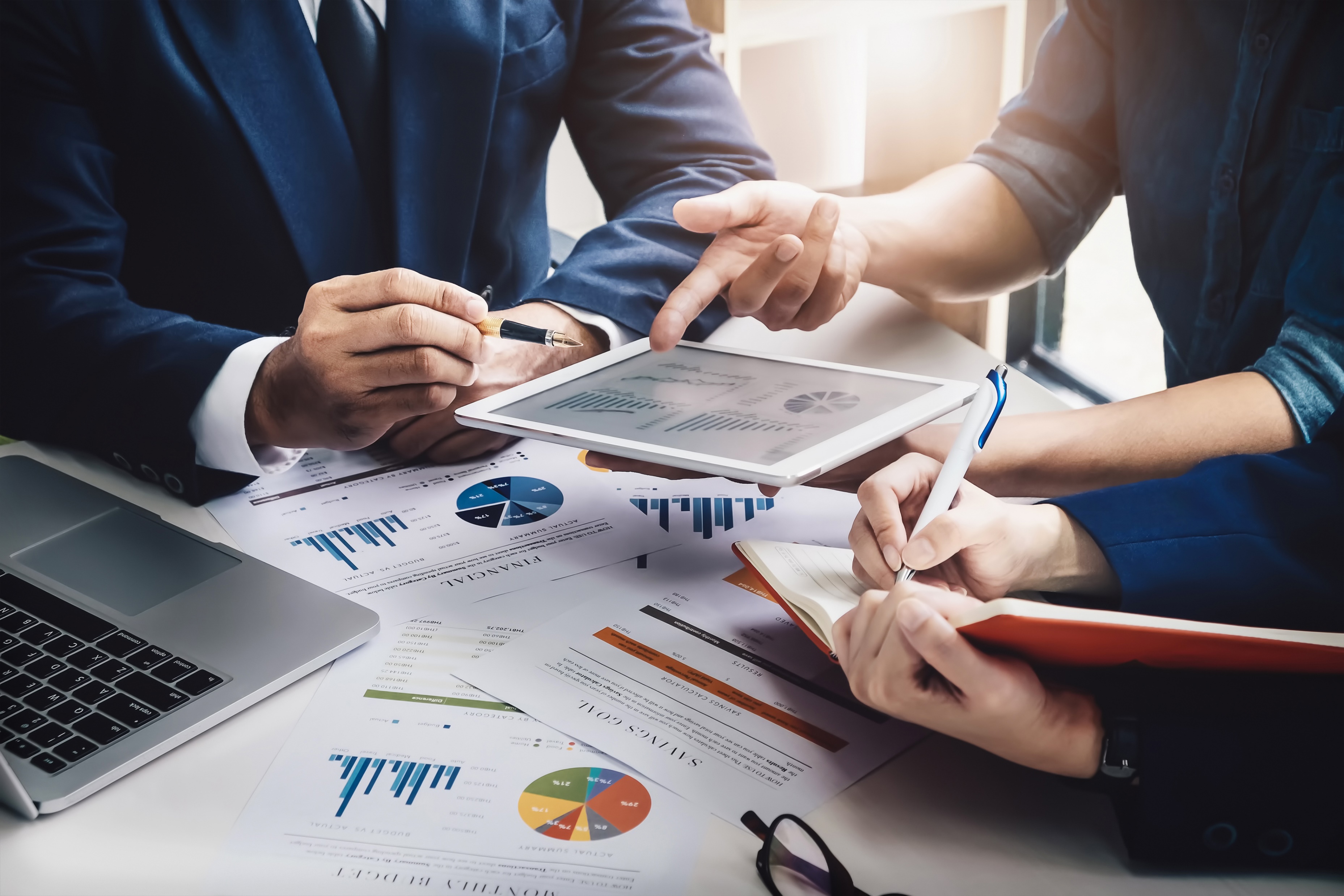 INTERNÍ AUDIT
Cílem interního auditu je pomáhat podniku plnit co nejefektivněji cíle podniku, vyvarovat se potenciálním rizikům a ztrátám.
Interní audit pracuje s vnitřními procesy, činnostmi a postupy, které vyhodnocuje a zlepšuje.
Interní audit je nezávislá, objektivní činnost zaměřená na zdokonalování procesů v podniku.
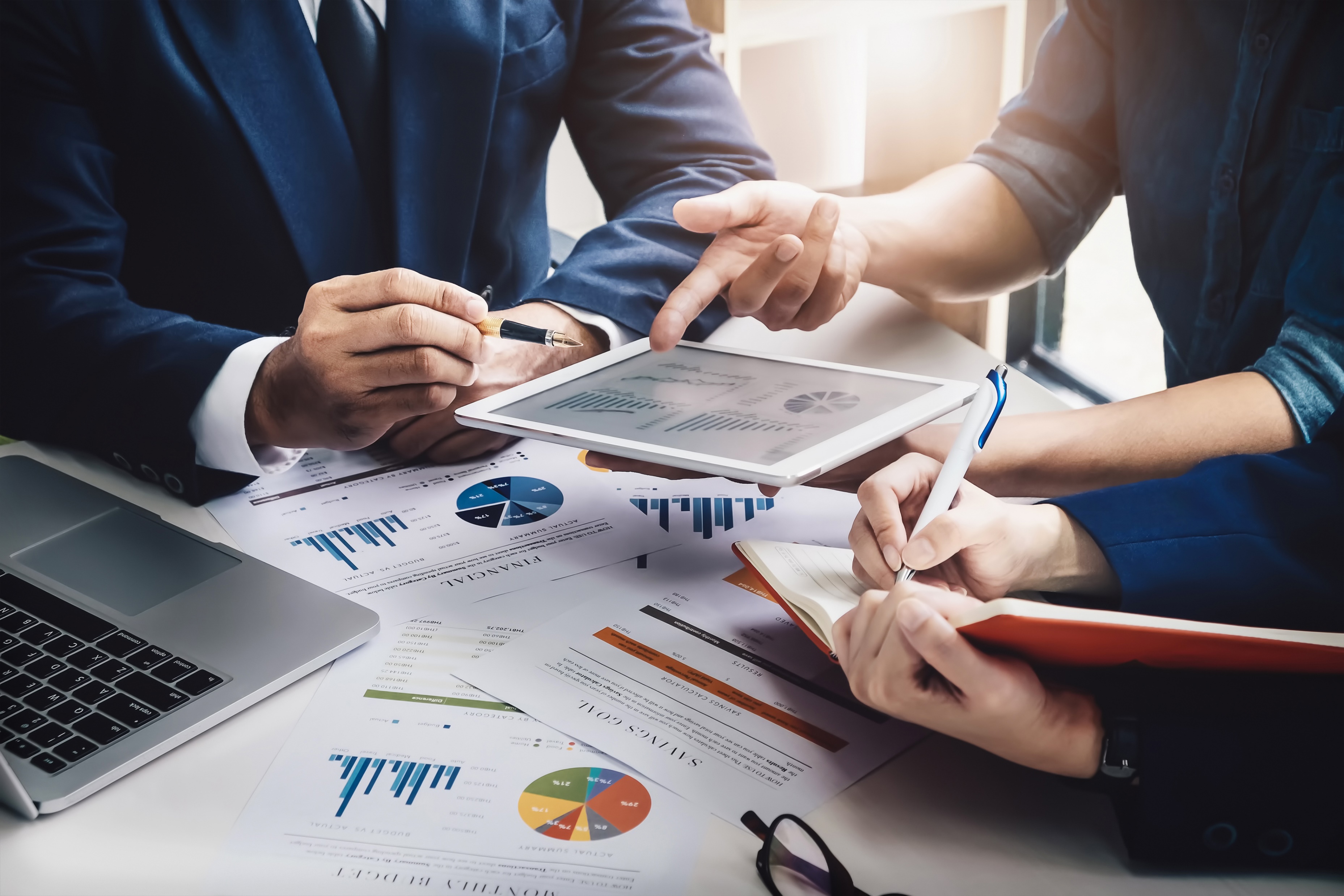 Nezávislá kontrola všech činností a procesů v podniku.
Zabývá se analýzami (rozbory), hodnoceními a doporučeními.
Spočívá v ověření spolehlivosti vnitřního kontrolního systému.
Analýza a monitorování rizikových oblastí.
Sledování správnosti výkaznictví, dodržování legislativních podmínek a efektivity procesů.
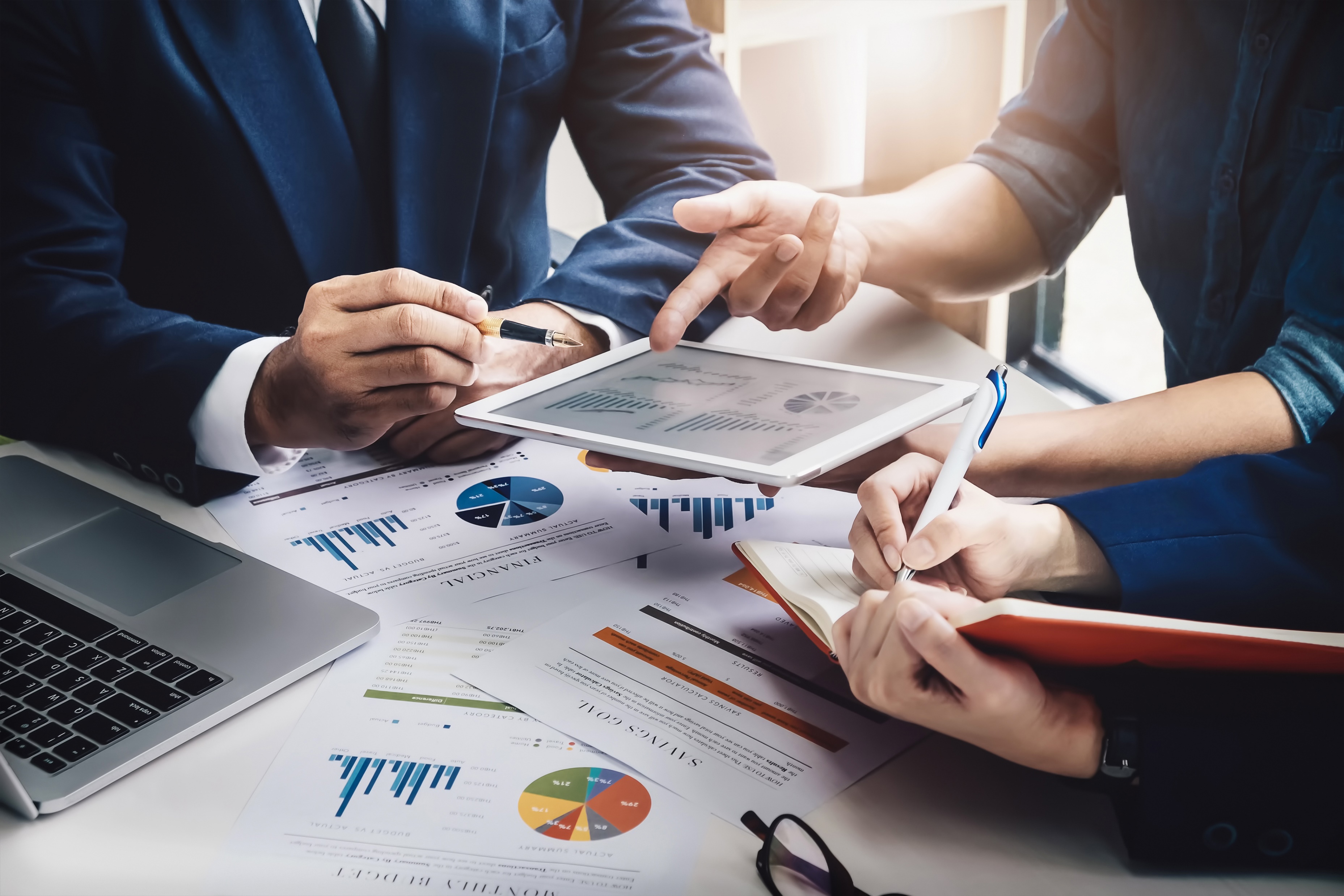 Interní audit provádí:
INTERNĚ
podnikový pracovník (interní auditor) s potřebnými znalostmi a zkušenostmi,
interní auditorský tým,
EXTERNĚ - outsourcing
externí auditor
externí auditorský tým složený ze specialistů, daňových poradců
- Náklady na provedení interního auditu prostřednictvím outsourcované služby jsou obvykle nižší než náklady na vlastního interního auditora.
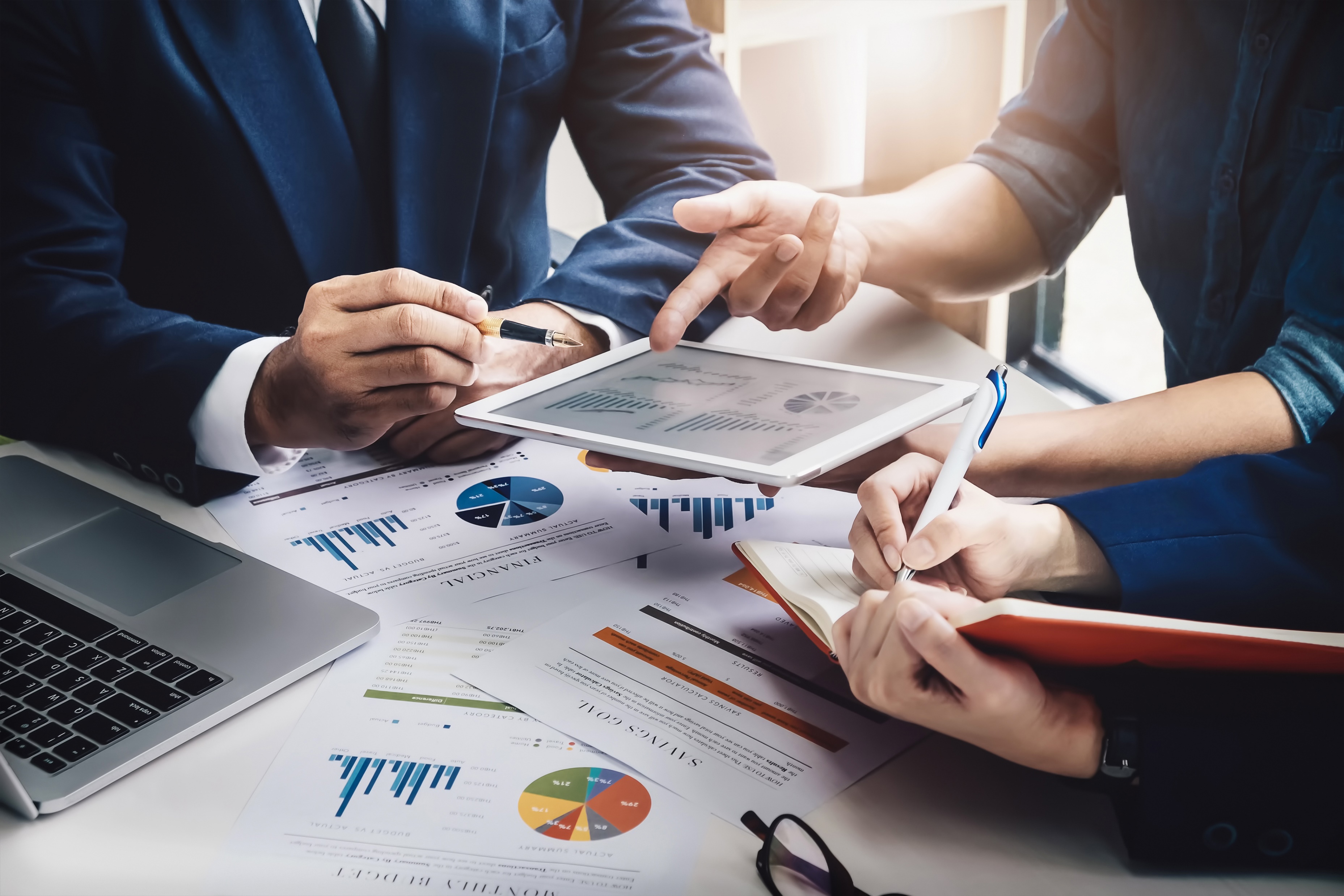 Důvody provádění interního audit provádí:
narůstající konkurence,
globalizace,
legislativní požadavky,
inovace,
tlak na snižování nákladů,
očekávání akcionářů a zisk managementu.
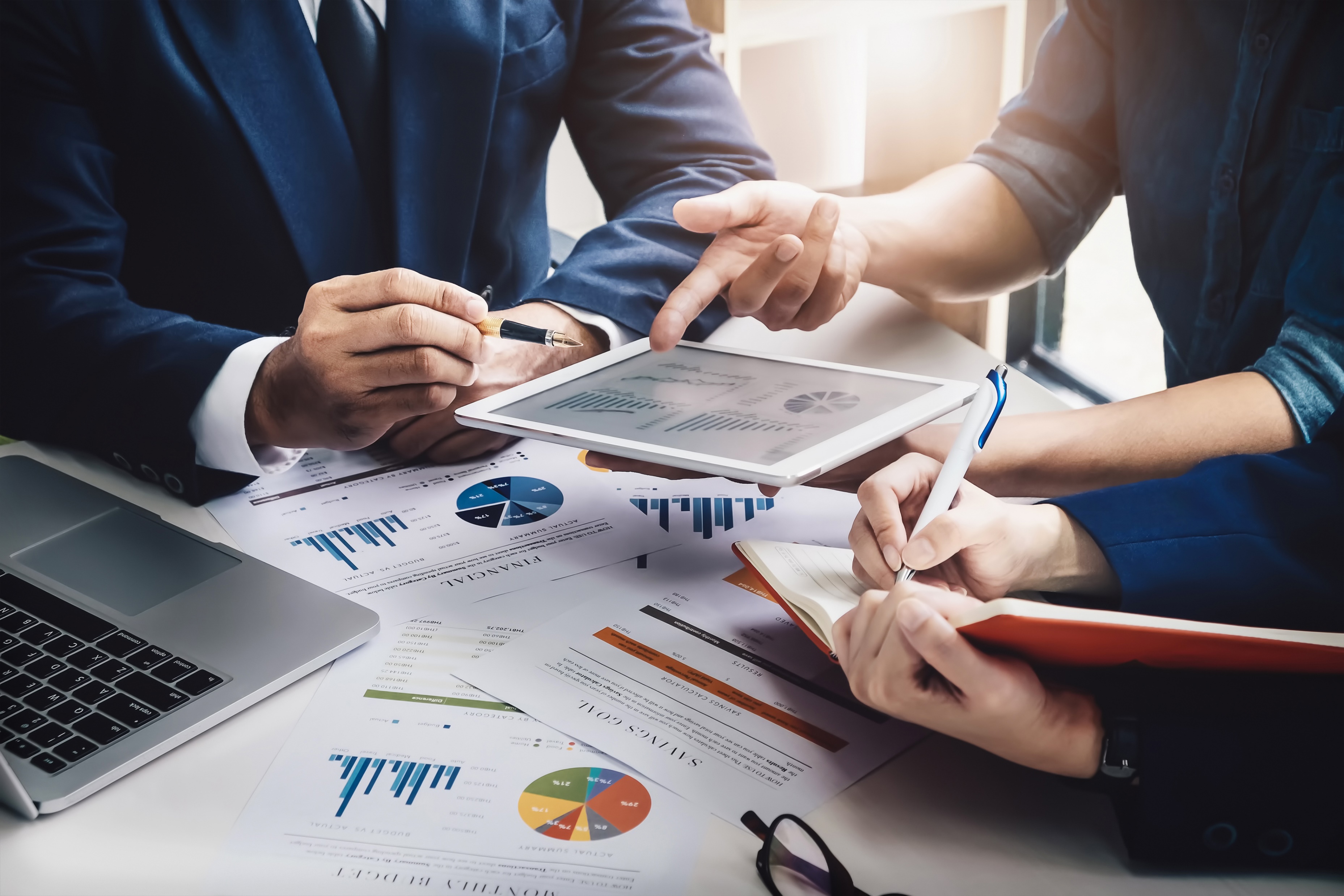 Důvody provádění interního auditu:
nástroj pro získaní nebo udržení ISO standardu,
nástroj pro kontinuální zlepšování procesů v podniku,
získání nezávislého pohledu managementu pro zlepšování, 
součástí hloubkové kontroly,
vyžádán vlastníky, akcionáři nebo jinými subjekty z důvodu zjištění zdraví podniku.
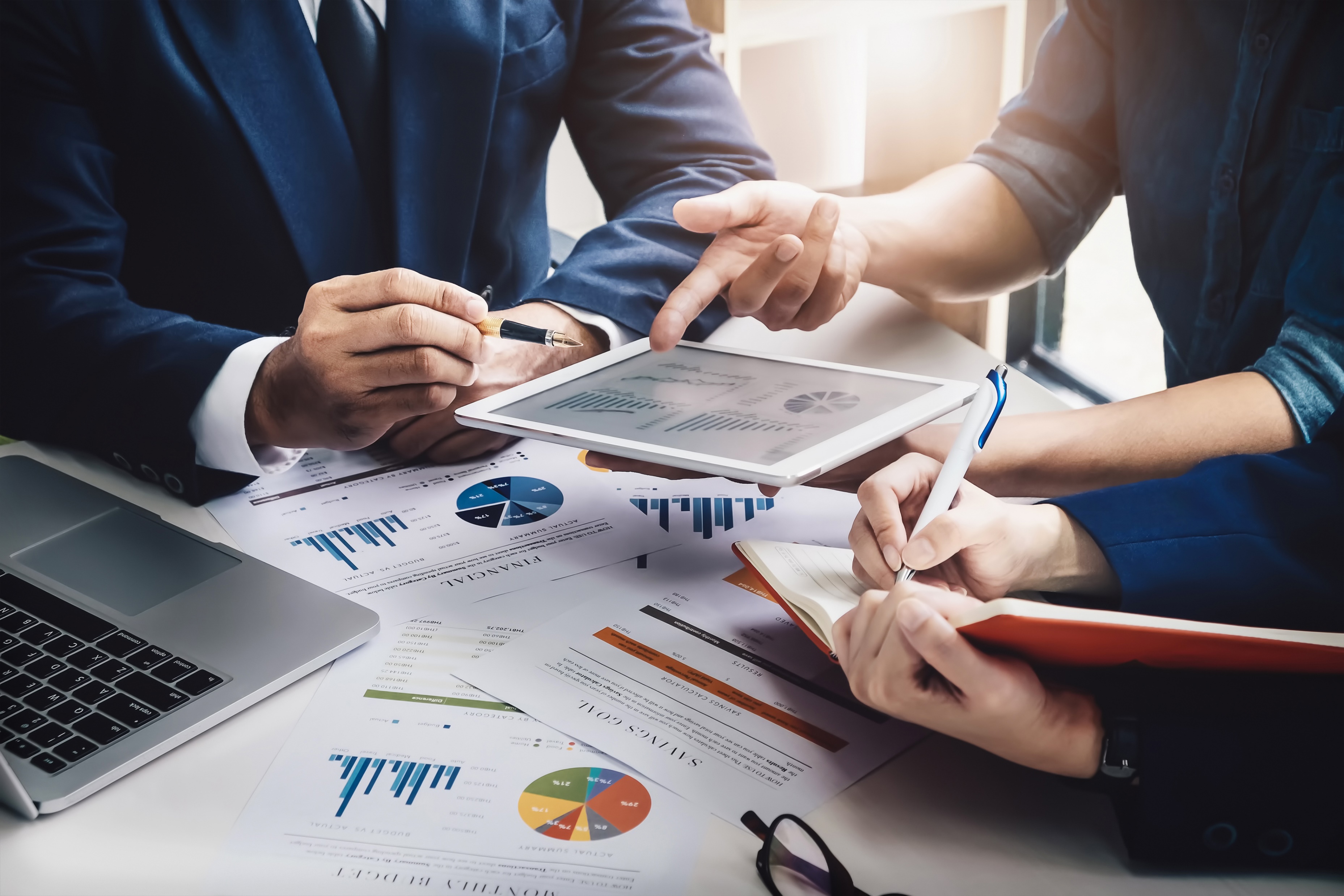 Atributy interního auditu:
poskytuje užitečné výsledky pro řízení podniku,
definuje místa pro zlepšení,
poskytuje podněty pro zlepšení kvality nebo efektivity.
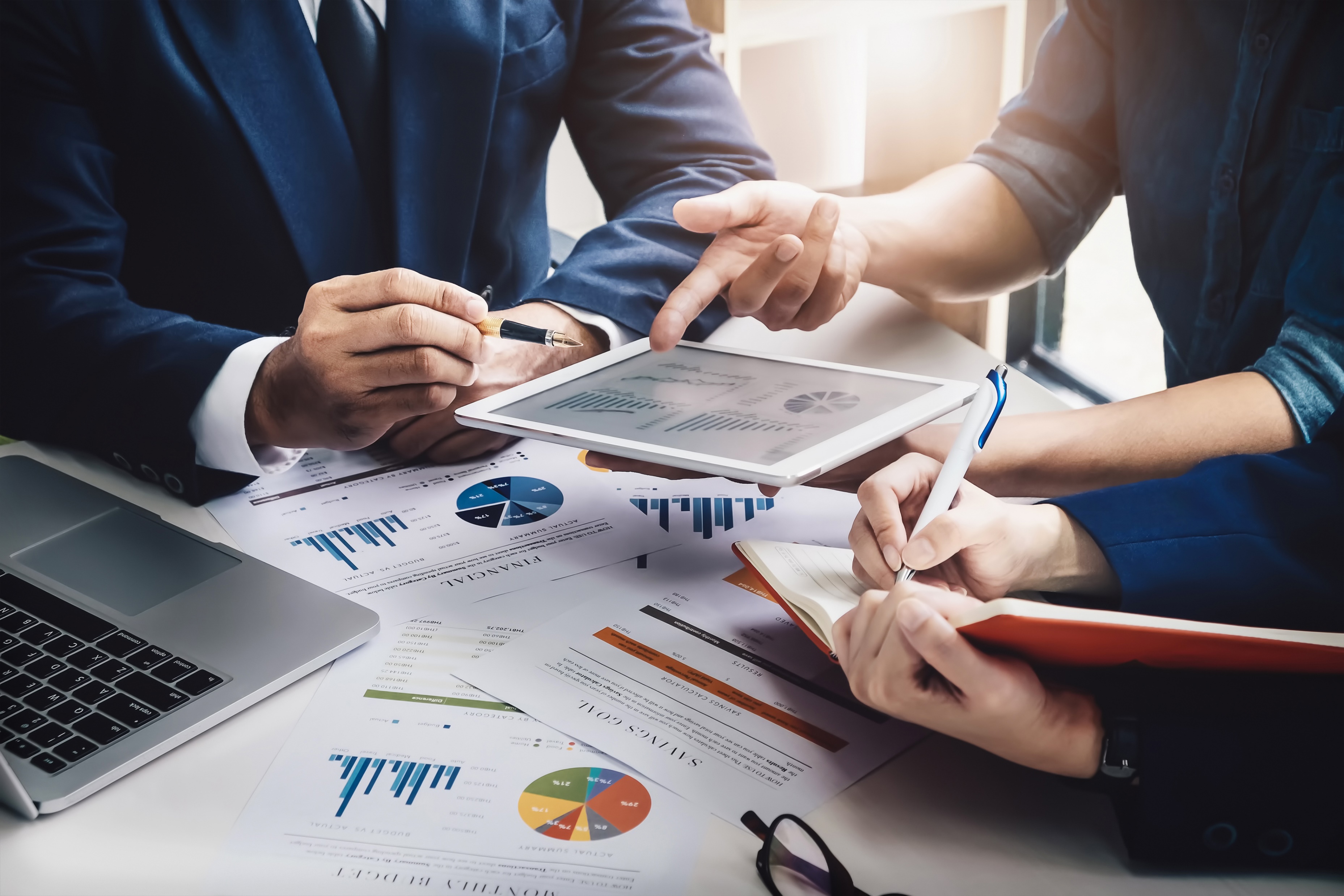 ČESKÝ INSTITUT INTERNÍCH AUDITORŮ
ČIIA je sdružení interních auditorů za účelem prosazování a podpory rozvoje interního auditu v České republice.
Je součástí Evropské konfederace institutů interního auditu (ECIIA).
Nejvyšším orgánem je Rada a v jejím čele je prezident, na Radu dohlíží tříčlenná kontrolní komise.
Rada se schází pravidelné každý rok.
Členem ČIIA může být F.O. nebo P.O., která má zájem o rozšiřování a zkvalitňování interního auditu.
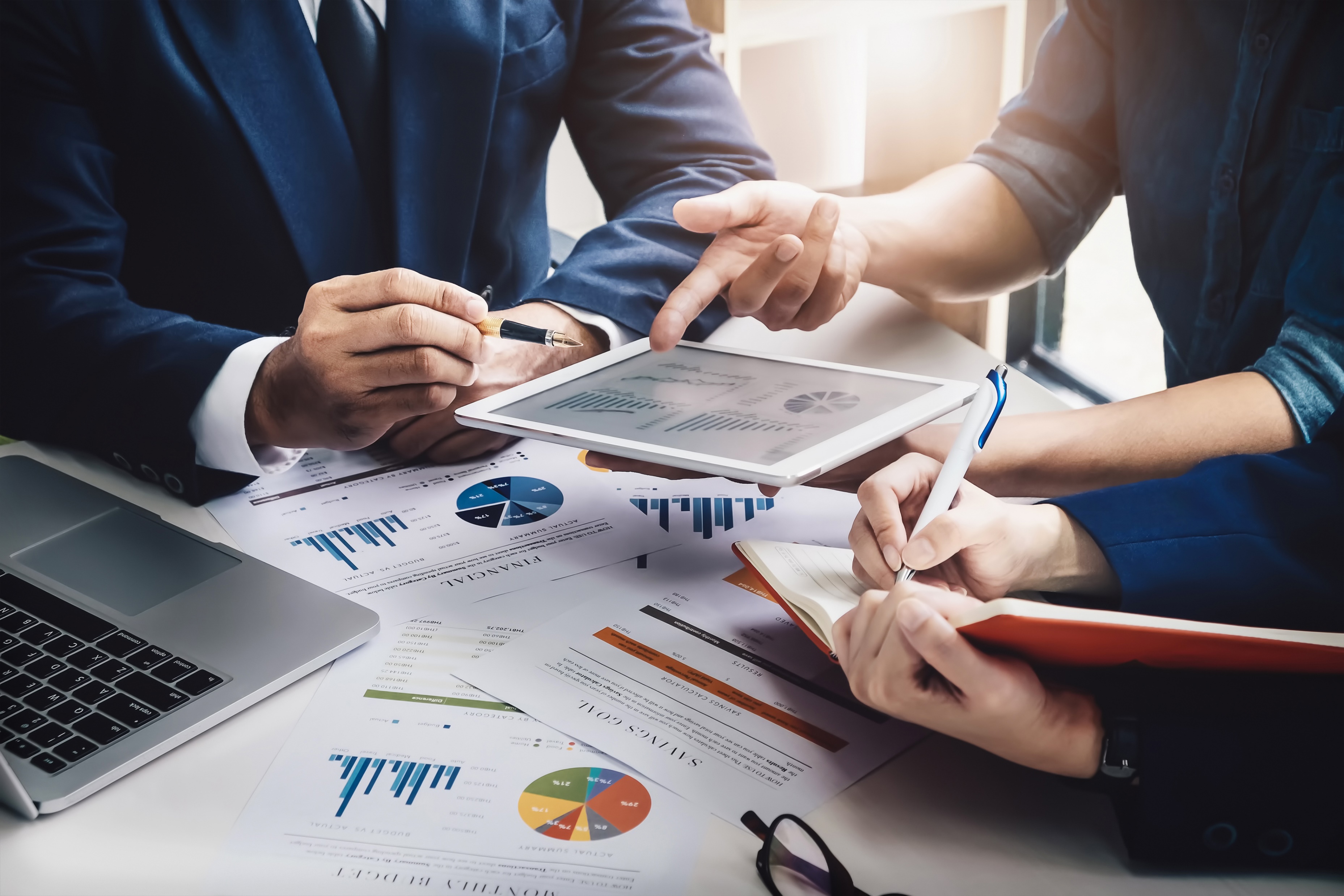 ČIIA je sdružuje:
členy působící v profesi „interní auditor“,
členy z akademické oblasti,
čestné členy pro podporu,
- Příjímání členů je na základě písemné žádosti.
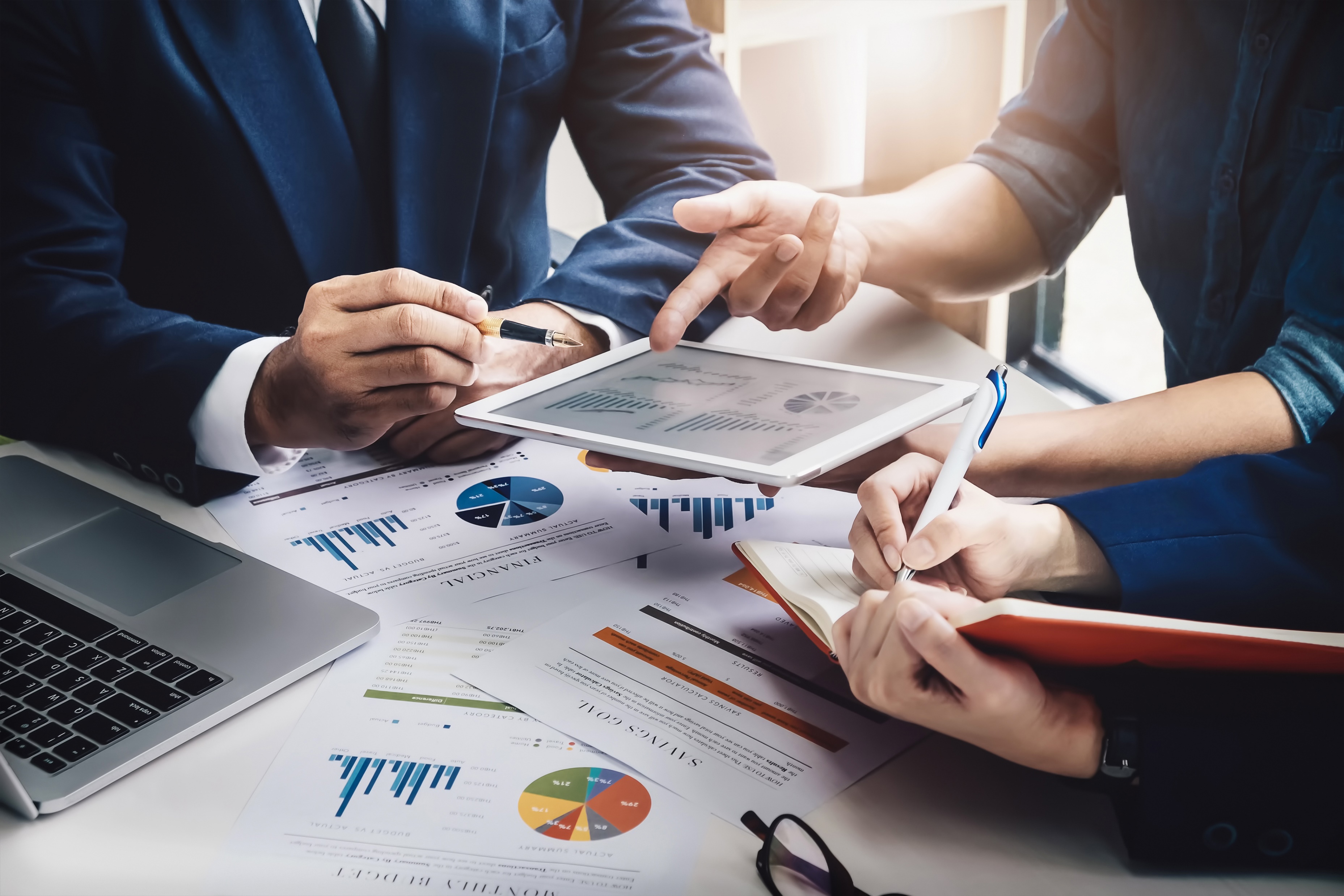 MEZINÁRODNÍ AUDITORSKÉ STNADARDY
Jedná se o mezinárodní standardy pro audit (ISA), které se týkají povinného auditu.
Jedná se o soubor auditorských směrnic, které stanovují podrobnosti, postupy, metody a techniky pro poskytování auditorských služeb.
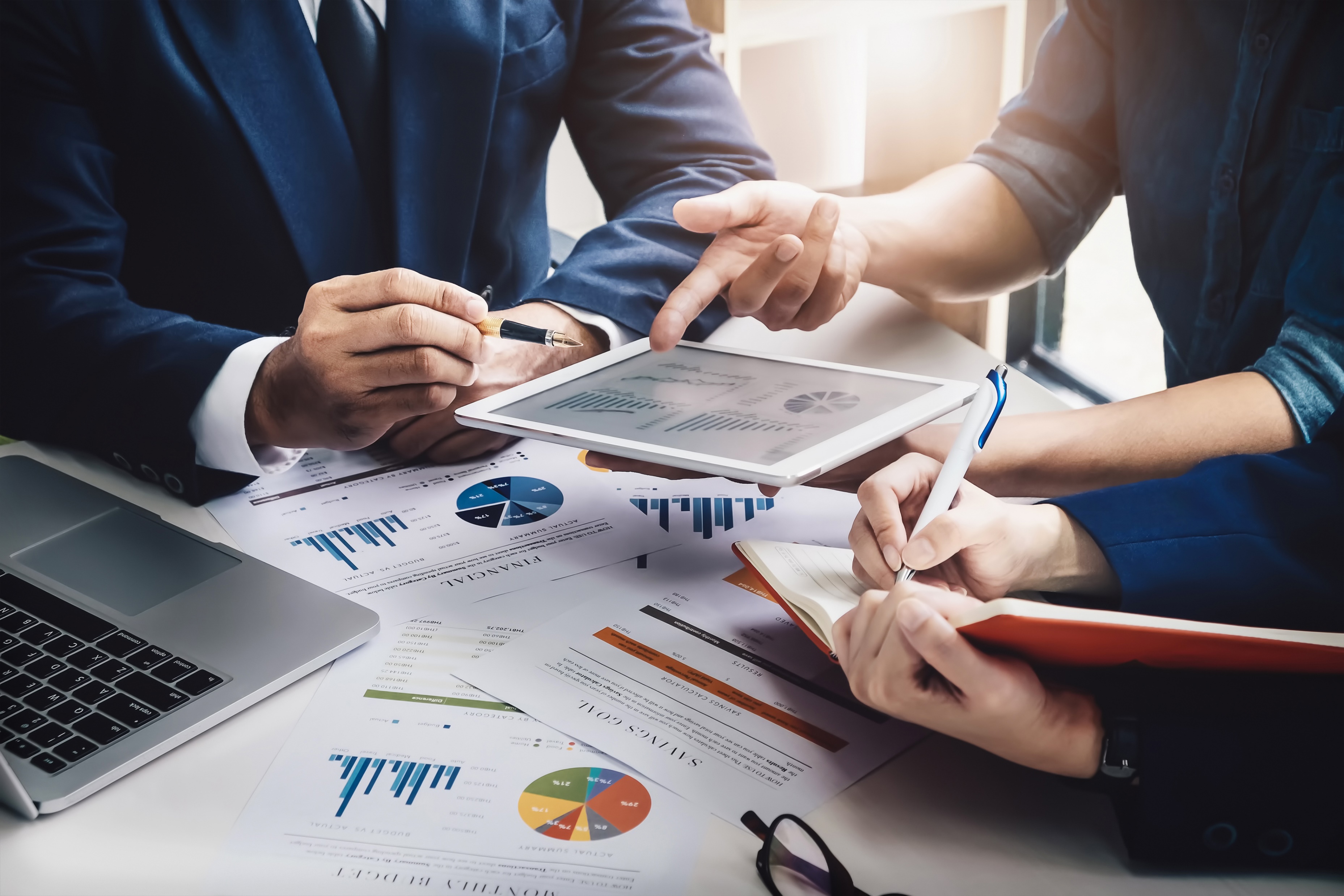 Typy mezinárodních auditorských standardů:
ISA = Mezinárodní standardy auditu
ISRE =  Mezinárodní standardy pro prověrky účetních informací
ISAE = Mezinárodní standardy pro ověřování zakázky
ISRS = Mezinárodní standardy pro související služby